Стиль и силуэт в одежде
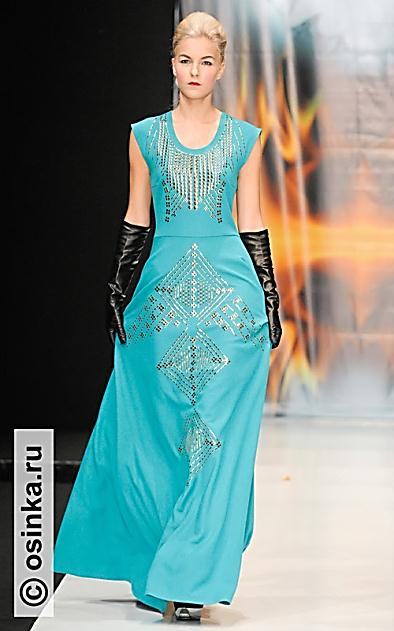 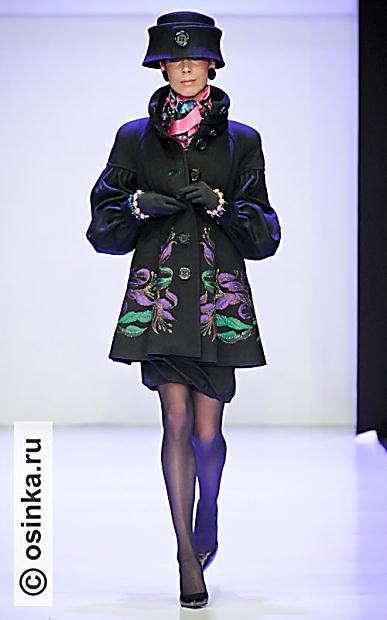 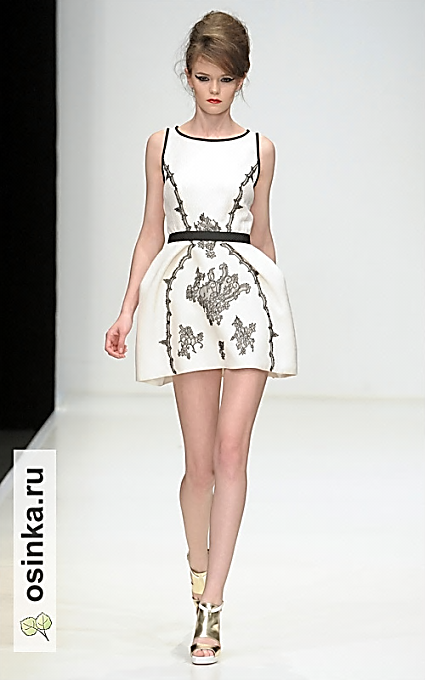 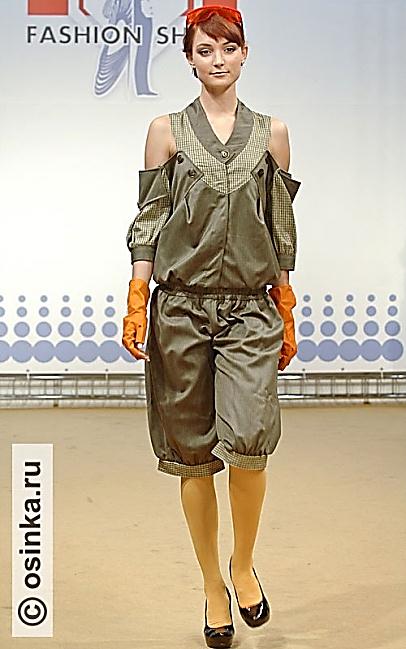 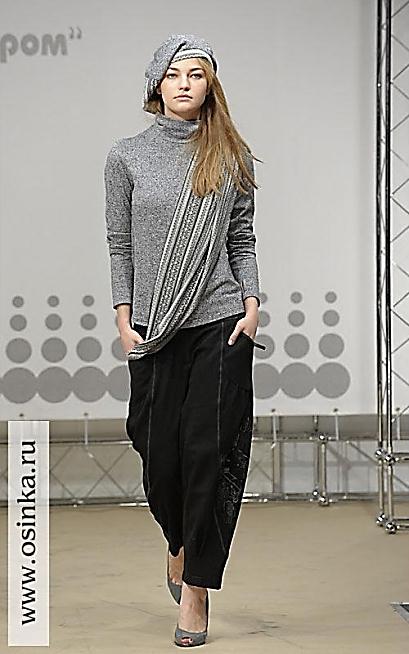 Силуэт – это внешние очертания предмета, одежды.
Виды силуэтов по подобию геометрическим фигурам
Тюльпан,
колокольчик
Карандаш,
прямой
Трапеция
Треугольник
Овал
Виды силуэтов по степени прилегания к фигуре
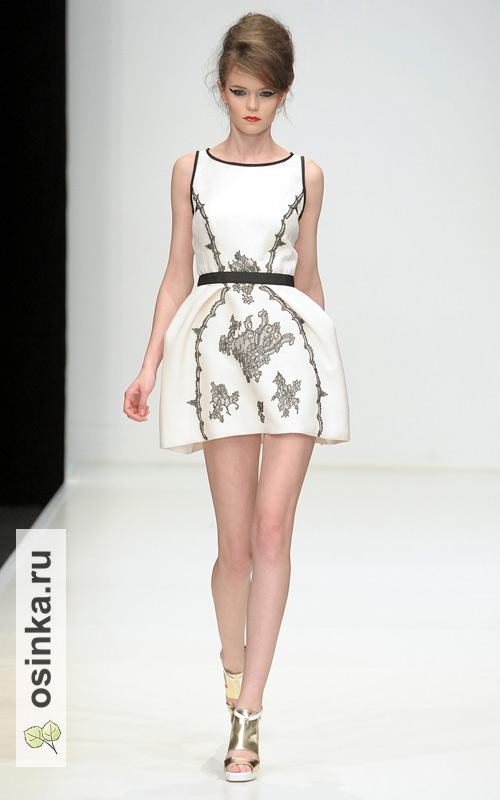 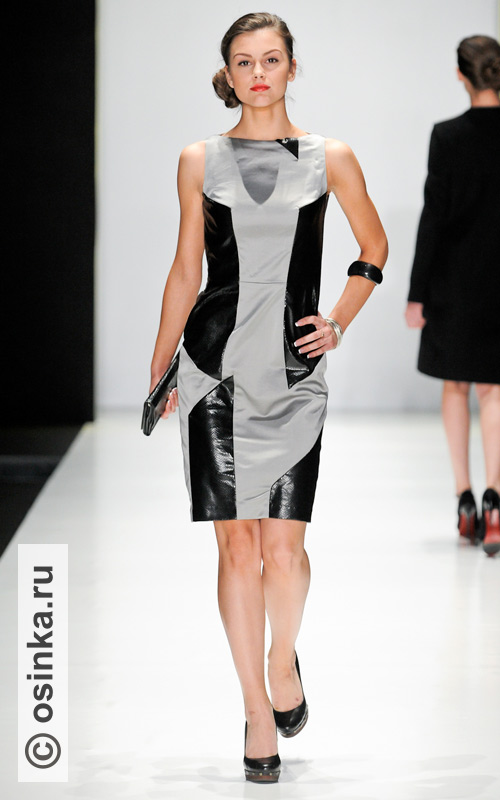 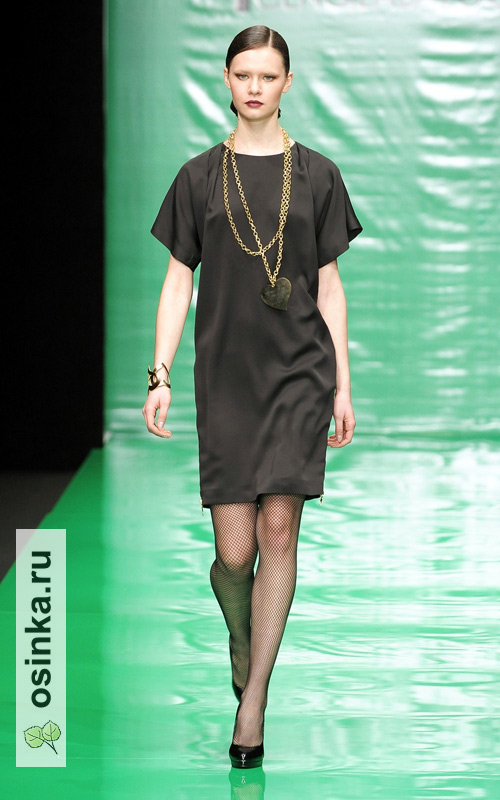 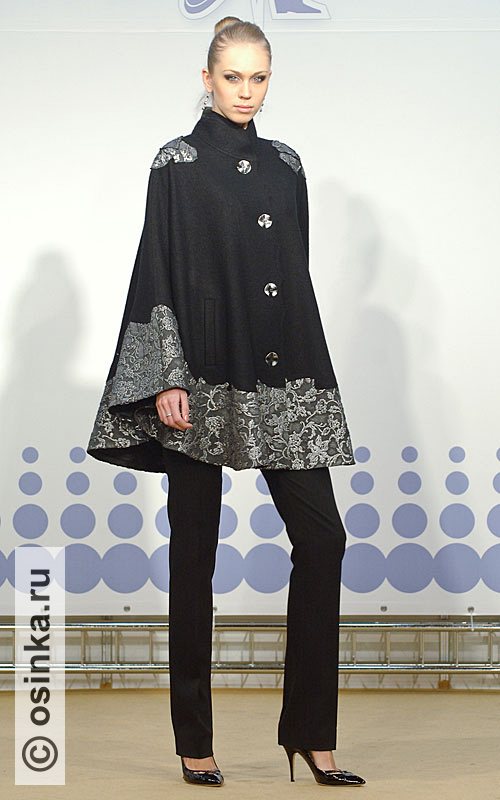 Приталенный
Полуприлегающий
Прямой
Трапециевидный
Стили одежды
Стиль  – это манера, характер, особенности произведения, одежды.
Основные виды стилей:

Классический 
Спортивный
Романтический
Фольклорный
Классический стиль
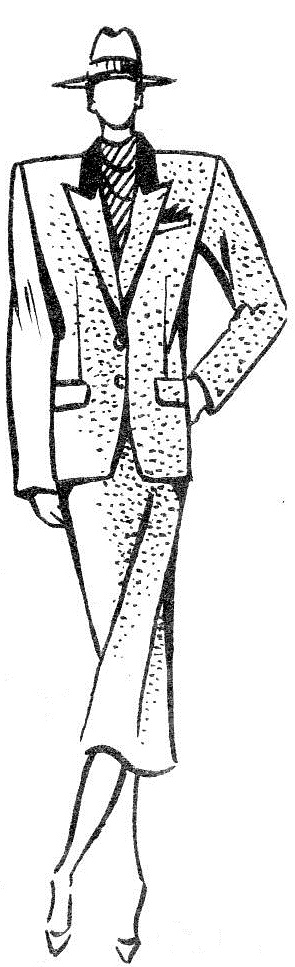 Классический стиль отличается подчеркнутой строгостью и подтянутостью. Он остаётся модным всегда. Одежда соответствует естественным формам фигуры человека, проста и элегантна. Деталей в такой одежде очень мало и только необходимые, отделка почти отсутствует. В качестве дополнений могут использоваться: шляпы мужского стиля, классические береты, косынки на шее, декоративный платочек в верхней листочке костюма.
Классический стиль
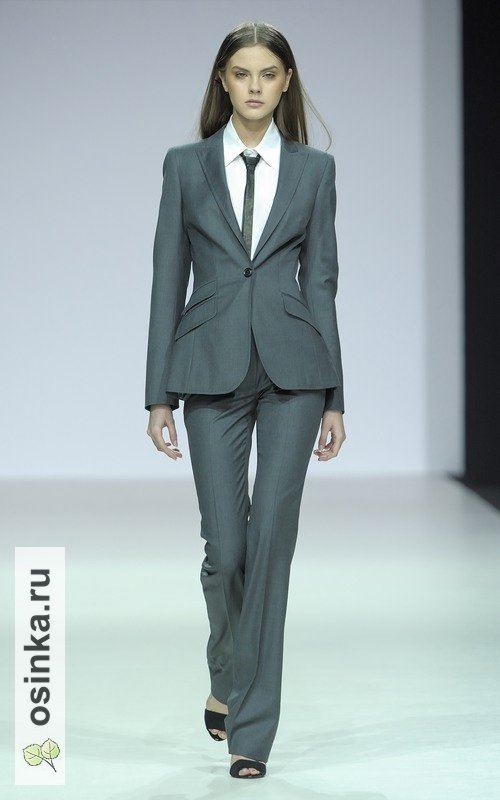 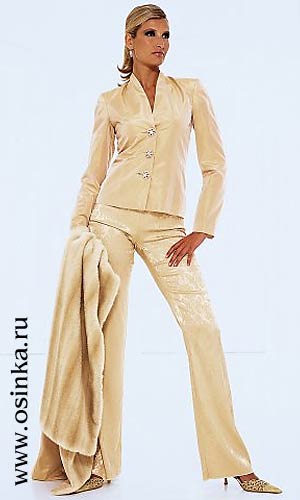 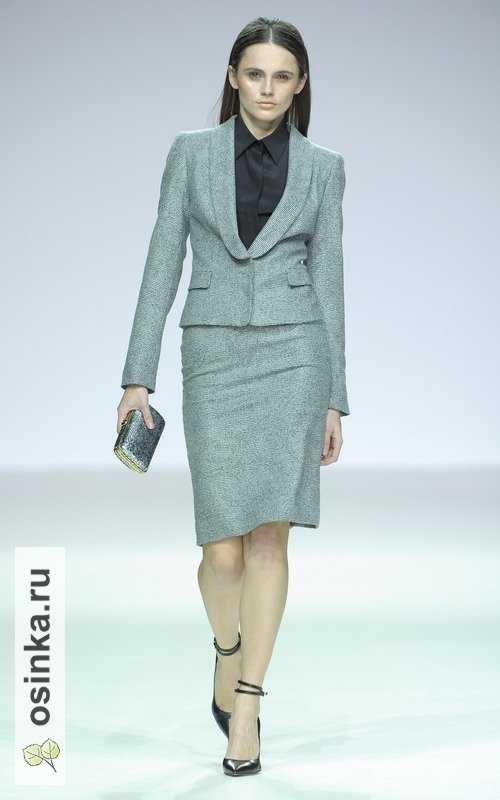 Спортивный стиль
Одежда спортивного стиля обеспечивает удобство в движении, подчеркивает спортивность фигуры человека, стройность и подтянутость. Стиль отличается обилием деталей. Важным элементом оформления одежды являются разнообразные по форме и размерам карманы. Большое значение также имеют застежки: на кнопки, на «молнию», навесные петли и т.д.
	Разновидностью спортивного стиля можно считать стиль «сафари», «джинсовый стиль», стиль «милитари».
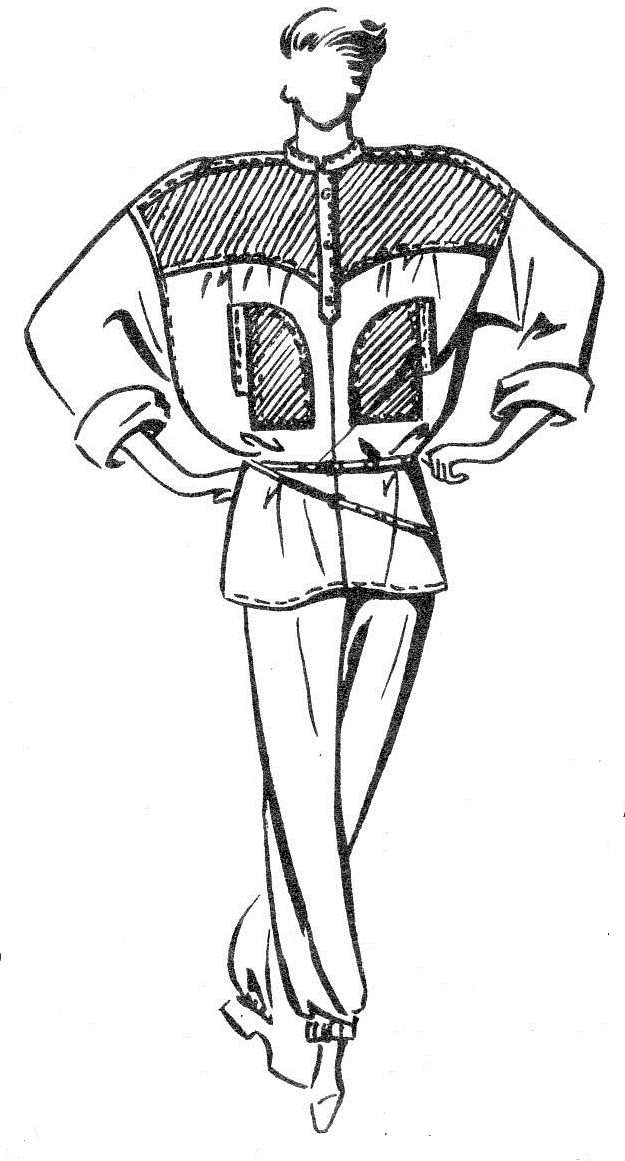 Спортивный стиль
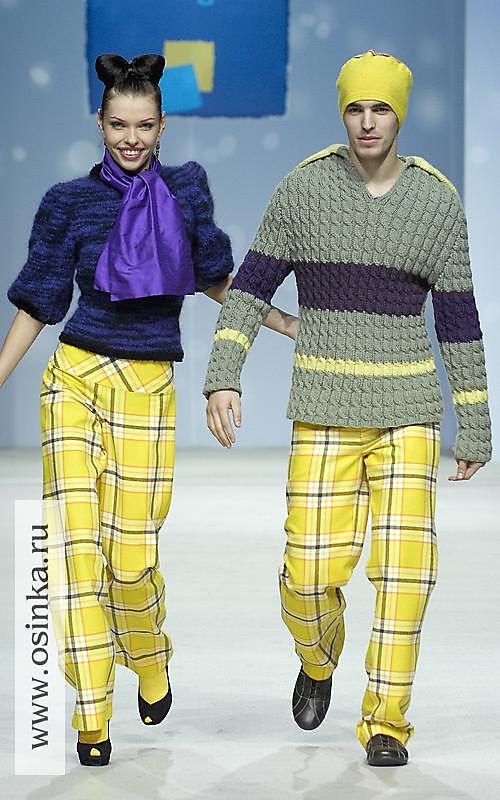 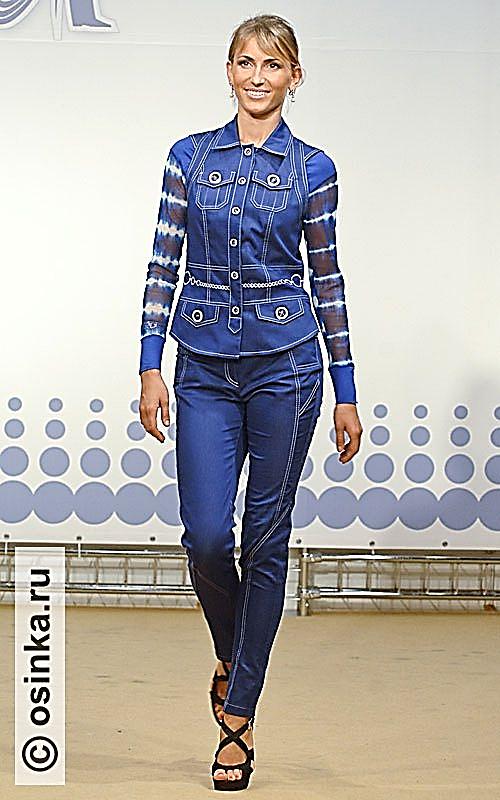 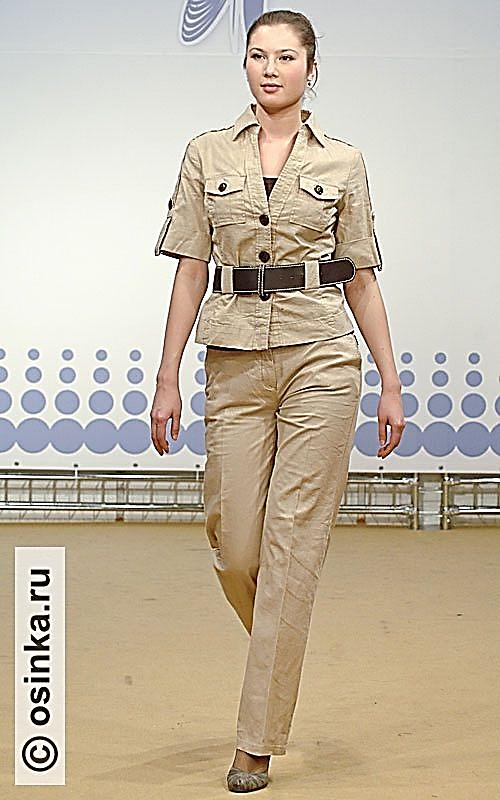 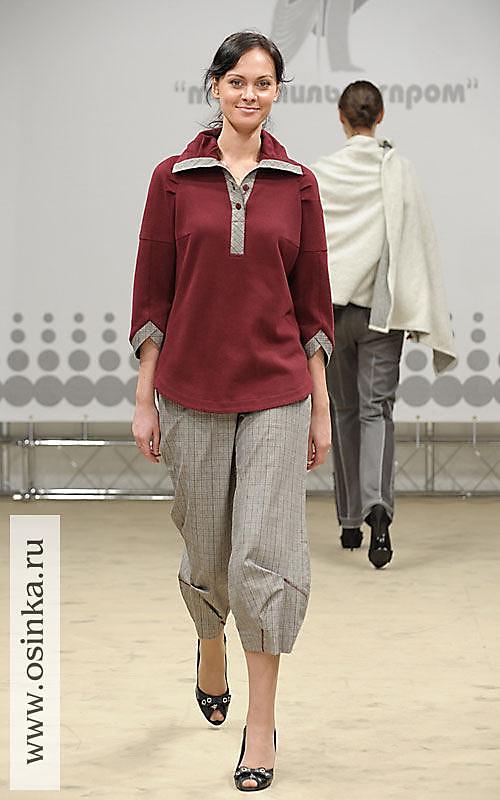 Романтический стиль
Одежда романтического стиля подчеркивает обаятельность и женственность. Она отличается сложным покроем, необычностью форм, нарядностью отделки. Могут использоваться воланы, оборки, банты, детали из кружева. Соответствуют этому стилю лёгкие и прозрачные, атласные и бархатистые ткани.
	Одежду дополняют элегантные шляпы, оформленные цветами, перьями, вуалью. Большое значение имеет бижутерия.
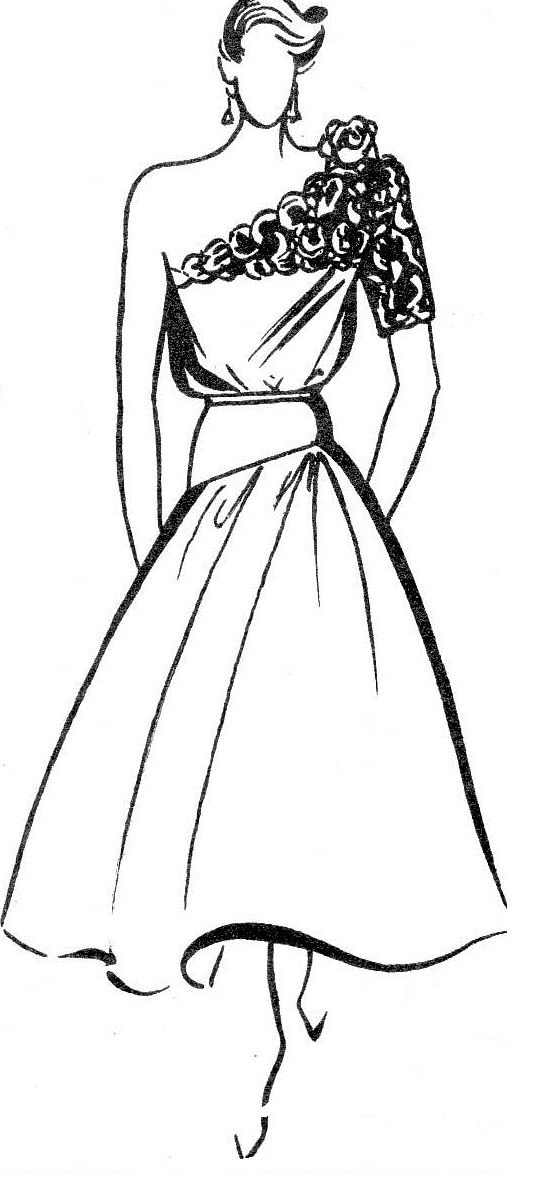 Романтический стиль
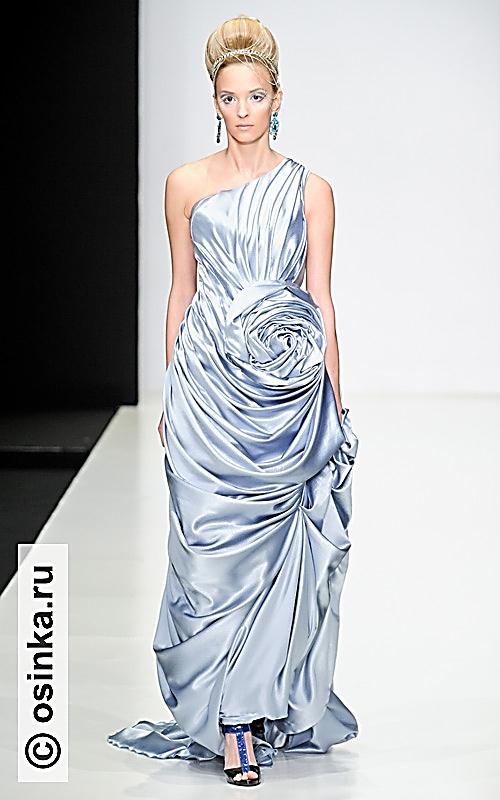 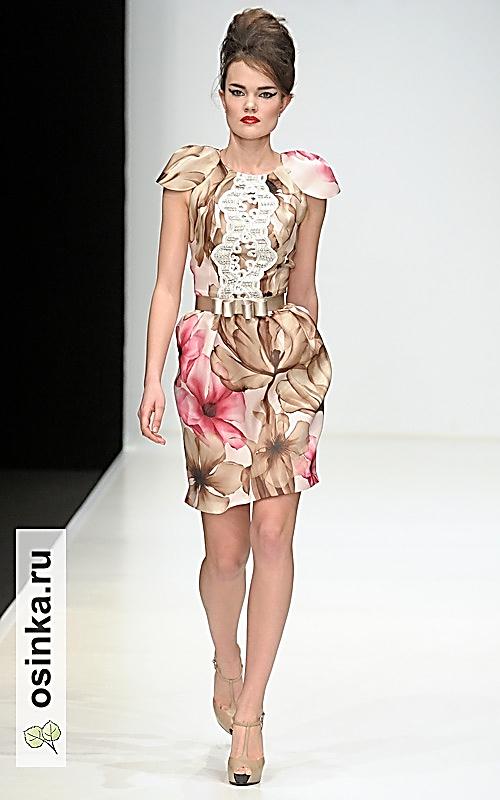 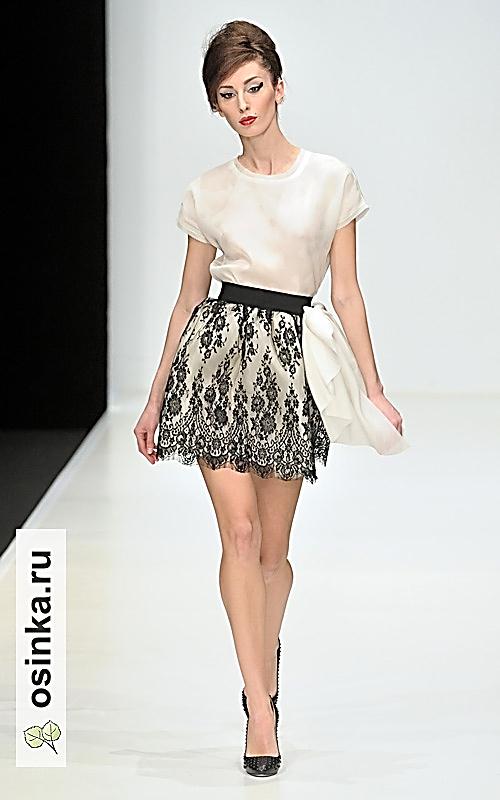 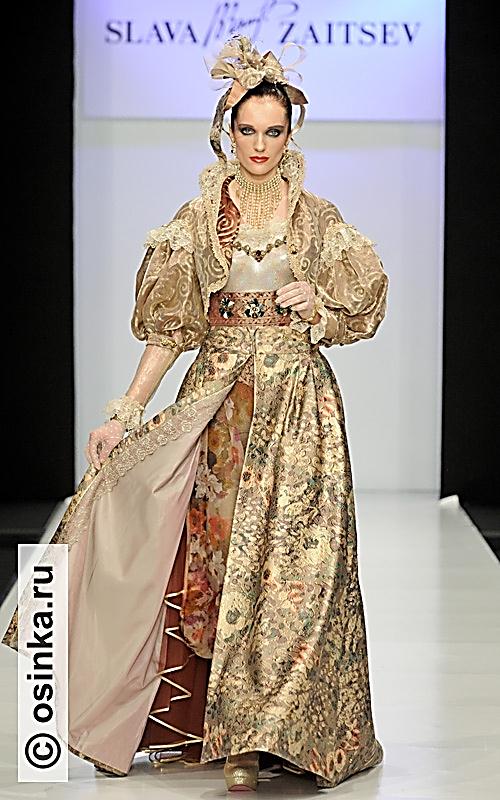 Фольклорный стиль
Фольклорный стиль – это стиль, навеянный мотивами народного творчества. Это стиль, для которого характерно разнообразие вышивки и отделки, яркие чистые краски.  Одежда отличается простым кроем, прекрасно скрывает недостатки фигуры. 
	Ассортимент изделий – деревенские юбки с оборками и воланами, блузы с вышивкой, овчинные полушубки, разноцветные платки, жилеты и вязаные свитеры.
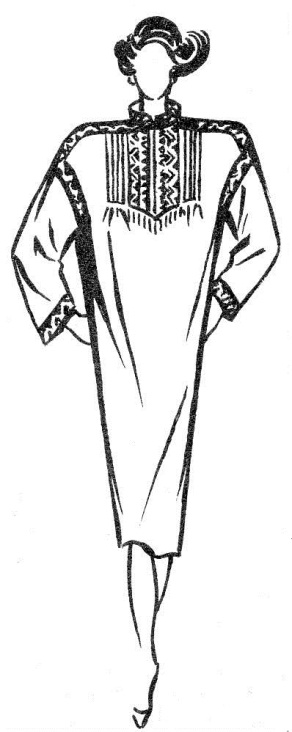 Фольклорный стиль
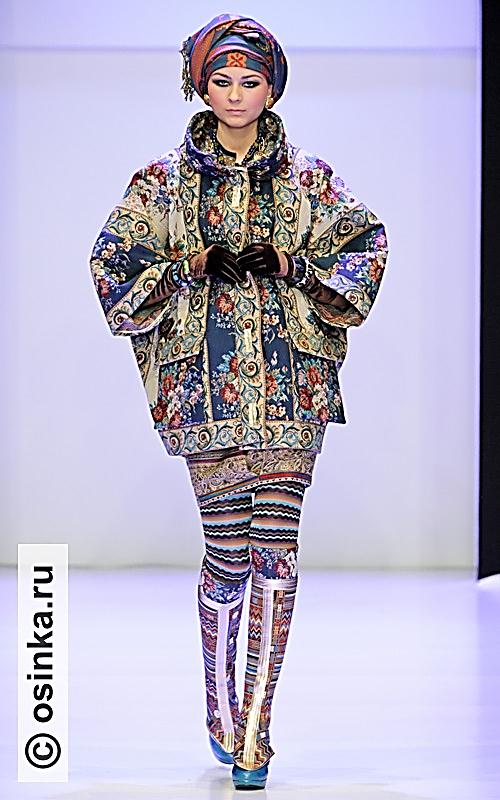 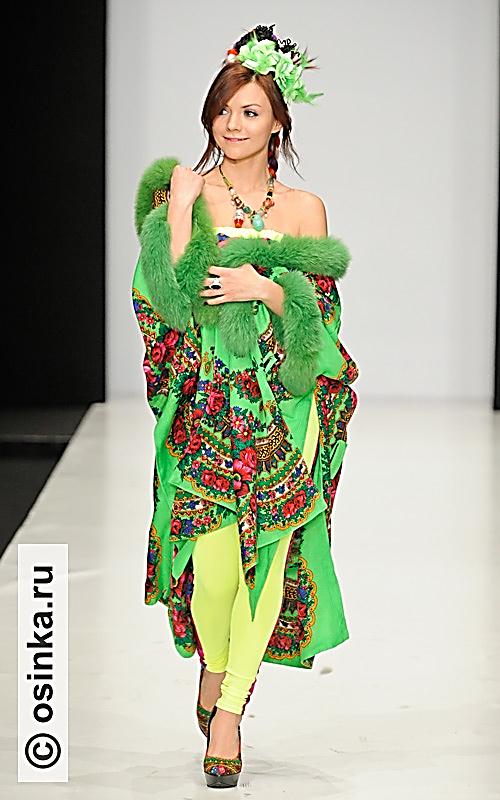 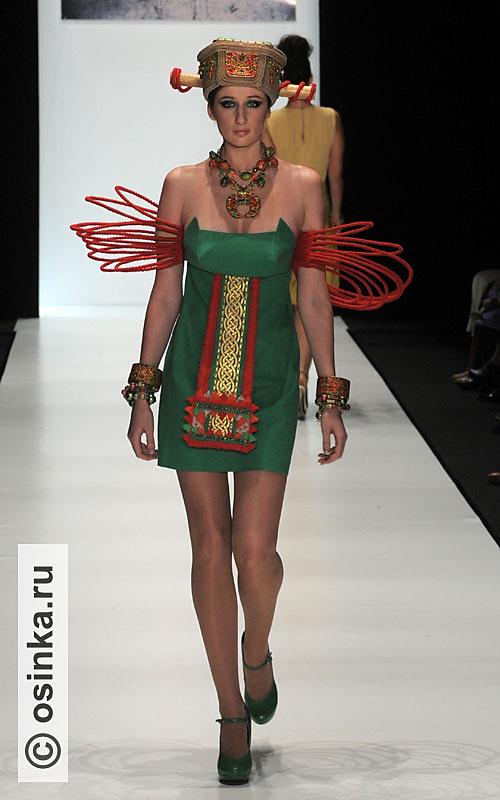 Задание:
Определите, к каким стилям принадлежат предложенные модели одежды:
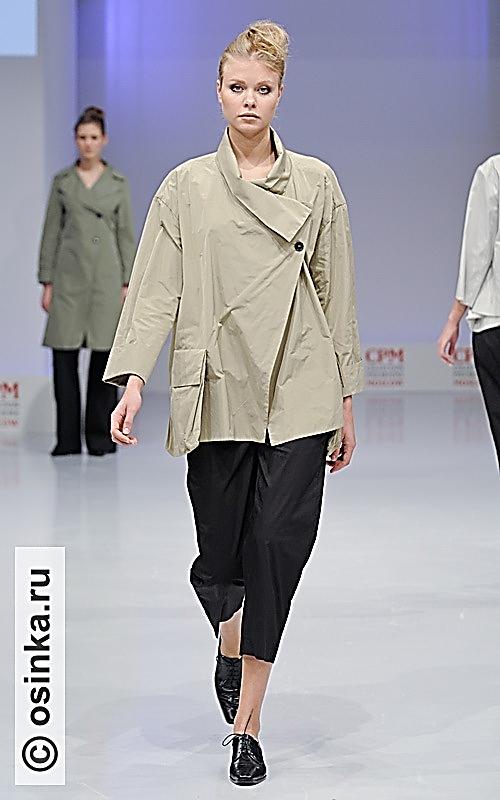 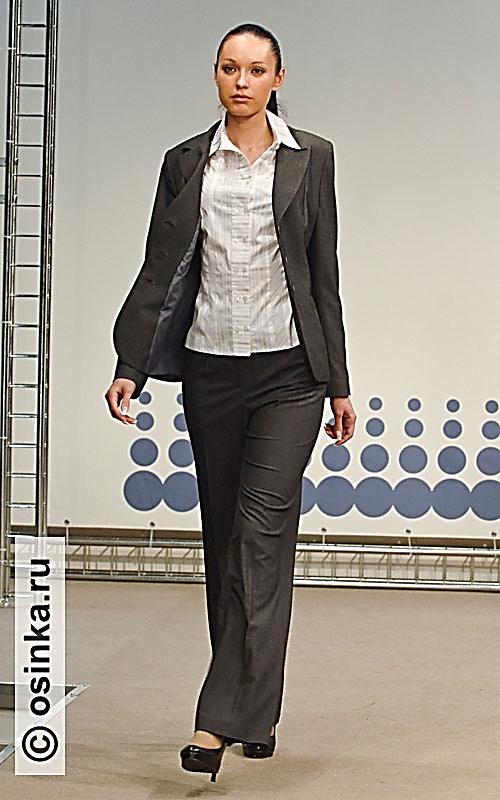 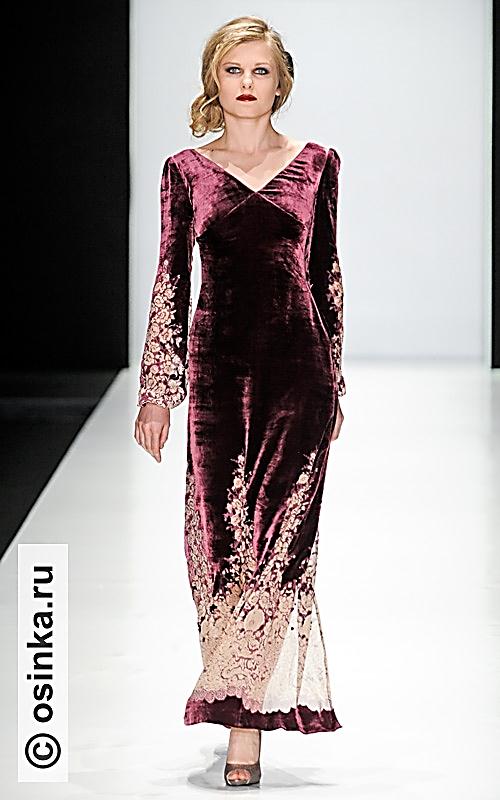 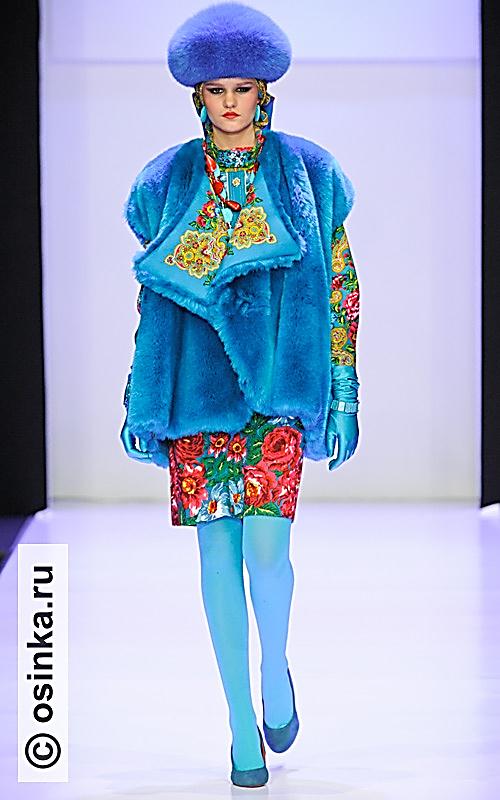 2
4
1
3
Использованная литература:
Шьем – перешиваем / Н.В. Ерзенкова, Р.М. Ефременко, Т.К. Зуева, Н.И. Платоненко. – М.; Издательство «Гарт», 1994.
http://www.osinka.ru  - журнал о моде и шитье